G02-L-Static-016-SL
Topic 1 | Page 1
Activity

Contrary to popular belief, Lorem Ipsum is not simply random text.
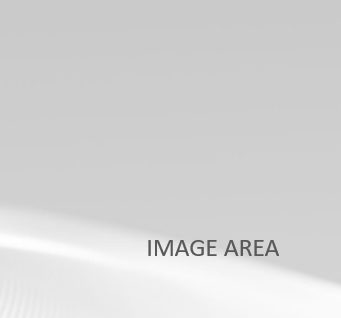 <write voice over text here>
Lorem Ipsum is simply dummy text Lorem Ipsum is simply dummy text Lorem Ipsum is simply dummy text
Let’s go!
<include graphic notes here>